ComCom
Présentation du Comité Communication d’ESN France
COMCOM PORQUÉ ?
Soutenir la VP Com’ dans sa stratégie
Créer des beaux supports de com'
Aider les assos locales
BIEN PLUS FUN QUE PÔLE EMPLOI…
Pôle Graphisme
Pôle Médias
Pôle Réseaux Sociaux
Pôle Aide aux Assos
Pôle Photos & Vidéos
N’ATTENDS PLUS & REJOINS-NOUS SI :
Tu aimes dessiner
Tu sé ekrir san fote
Tu sais prendre de jolies photos & vidéos
Tu es fan de memes & de gifs
NATAN PLUS & REJOINS-NOUS SI :
Tu aimes partager sur les réseaux sociaux
Tu sais monter des vidéos 
Tu es fan de paillettes
ALORS VIENS METTRE DES PAILLETTES DANS NOTRE COMITÉ
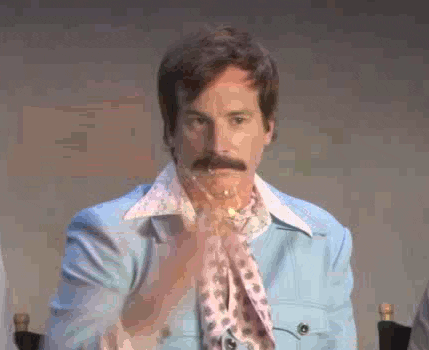 REJOINS NOUS
comcom@ixesn.fr
communication@ixesn.fr